HPS Ecal and vacuum chamber design
1- Vacuum chamber proposal
   
       1.1- Stainless steel chamber design and calculations 
   
        1.2- Aluminum chamber design and calculations 
   
2- Ecal Crystal support frames
   
        2-1- design 
   
        2-2- calculations

3- Ecal assembly design
    
        3-1 Ecal frames and vacuum chamber
   
        3-2 Ecal frame supports principle
   
        3-3 Enclosure + pcb
Unité mixte de recherche CNRS-IN2P3
Université Paris-Sud 1191406 Orsay cedex
Tél. : +33 1 69 15 73 40
Fax : +33 1 69 15 64 70
http://ipnweb.in2p3.fr
Vacuum chamber design
Stainless steel vacuum chamber design
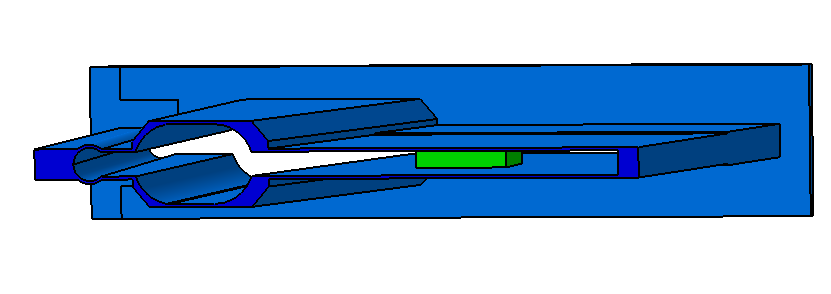 3 mm
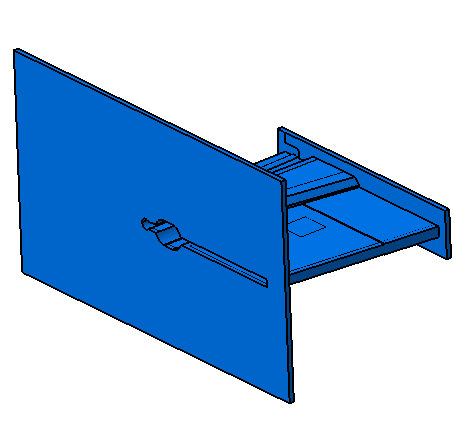 Honneycomb pillar
2 mm
2 mm
10 mm
10 mm
Stainless steel vacuum chamber dimensions: front cut view
Internal shape in conformity with Jlab information except electron Left hole shifted of 4 mm to right ,elliptic shape R 26.63
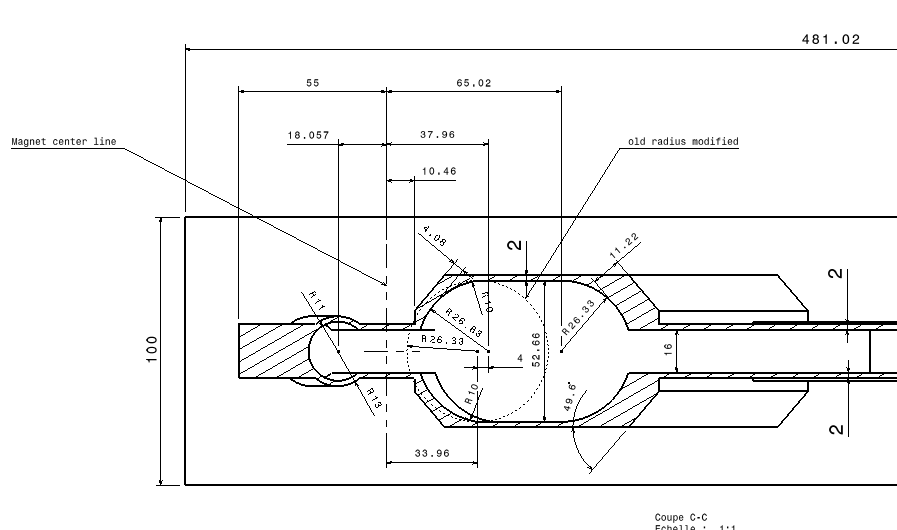 Stainless steel vacuum chamber dimensions: top cut view
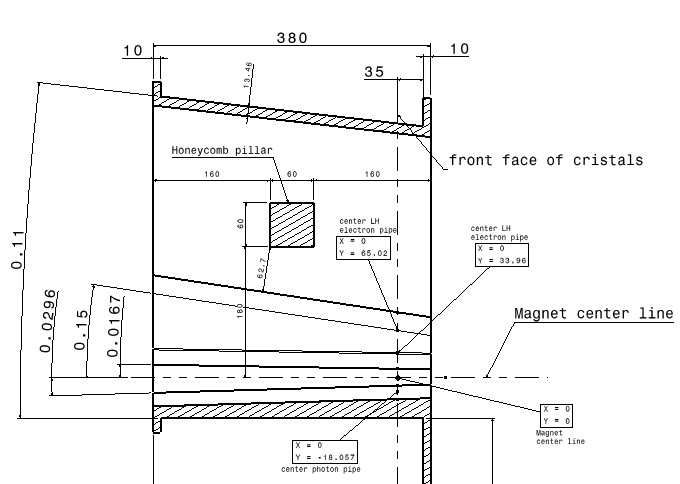 Stainless steel vacuum chamber calculation: deformations
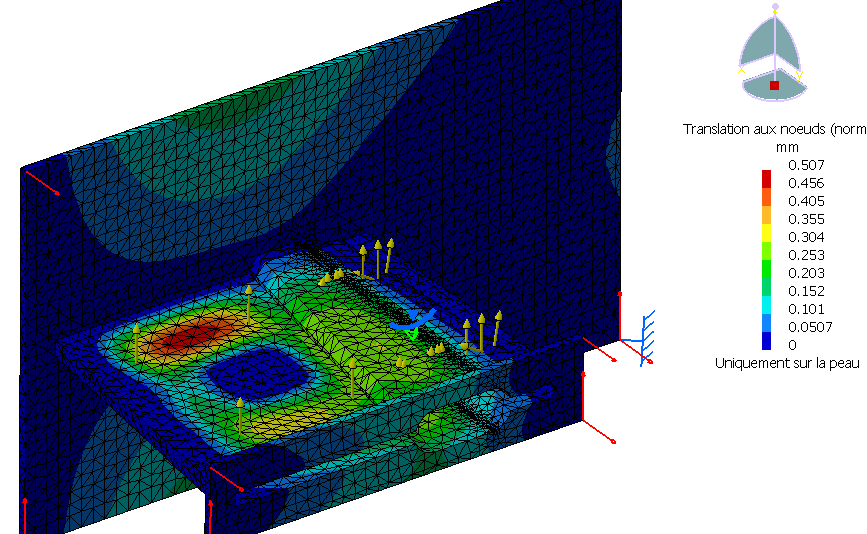 Stainless steel vacuum chamber calculation: stress
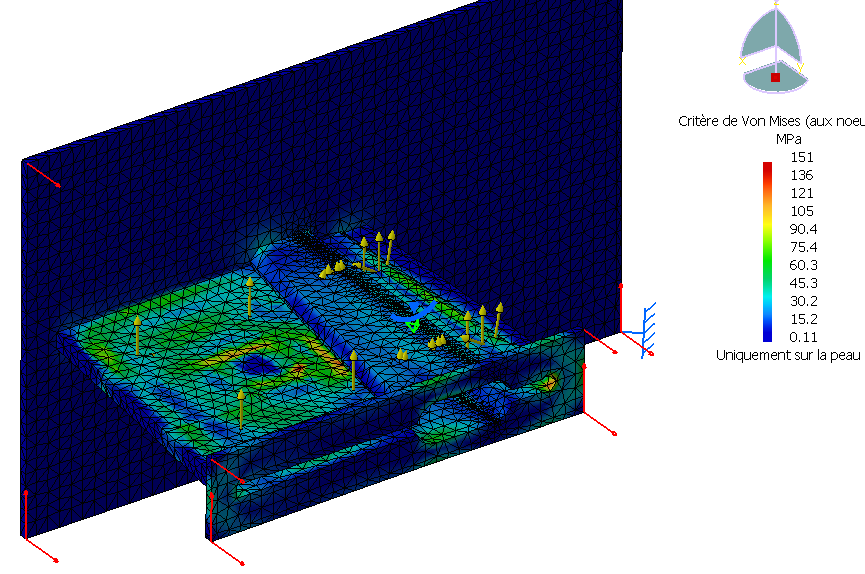 Stainless steal: 304 L WN 1.4306.
Rp0,2  Elastic Strength = 200 Mpa
Rm (Critical Strength) = 500 Mpa
Norm  CODAP (Pressure vessel) 

Max 2/3 Rp 0.2 = 140 Mpa
Stress max 151 Mpa due to corner of pillar are singularity of calculation and not representative

Max real stress = 130 Mpa
Aluminum vacuum chamber design
Thickness : 6mm
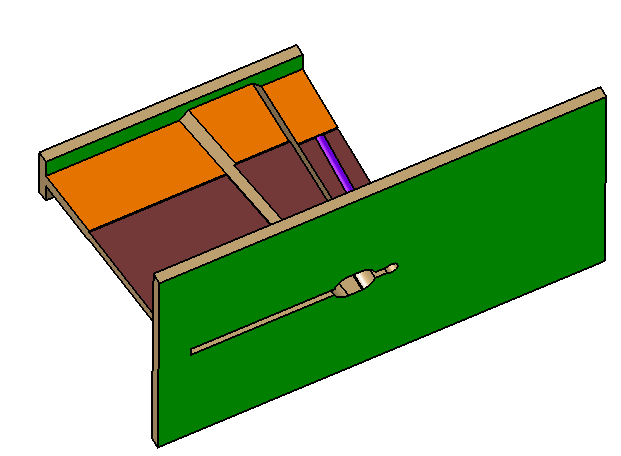 Thickness : 2mm
Thickness : 3mm
Thickness : 20 mm
Aluminum vacuum chamber calculation: deformations
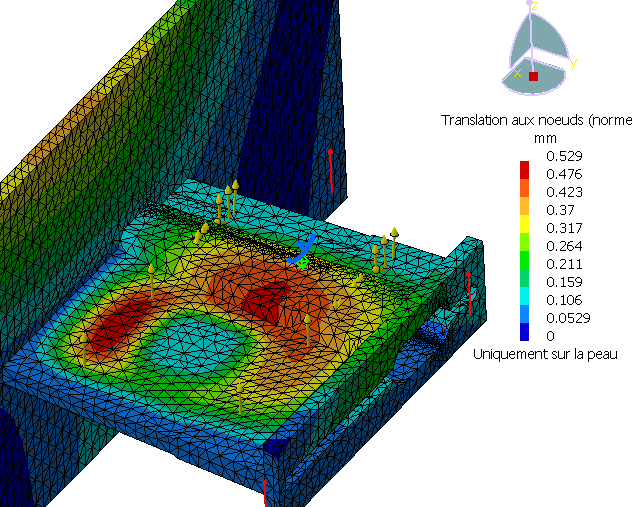 Pressure calculated on Honeycomb = 0.97Mpa

Crush strength of Aluminum honeycomb
ECM 3.2-130 (Euro composite)=3.38 Mpa
Aluminum vacuum chamber calculation: stress
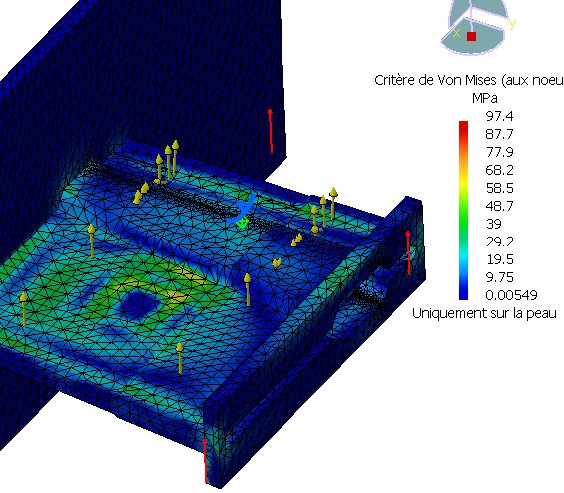 Aluminum 5083
Rp 0.2 =130 Mpa
Rm = 260 Mpa

Max 2/3 Rp 0.2 = 85 Mpa
Stress max 97 Mpa due to corner of pillar are singularity of calculation and not representative

Max real stress = 70 Mpa
Conclusions about the 2 vacuum chamber design proposal
The 2 chambers follow the design rules (french CODAP for pressure vessels)

But…

From the mechanical point of view , stainless steel is better :

In terms of manufacturing and welding (more common in industry)

2) The rear side of the horizontal plates of 3 mm  (instead 6mm Aluminum) gives  a  bigger gap for cooling tubes, insulation and preamps

Simulations must also show results with steel
HPS Ecal frames design
Crystal support frames design
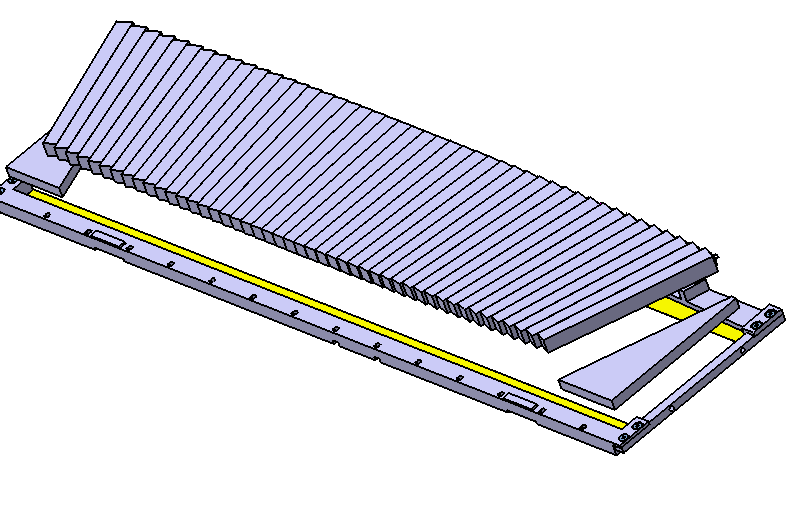 Same design as DVCS but simplified (rectangular)
2 spacers to block them
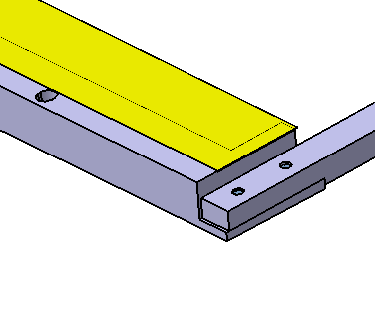 46 crystals on a  line
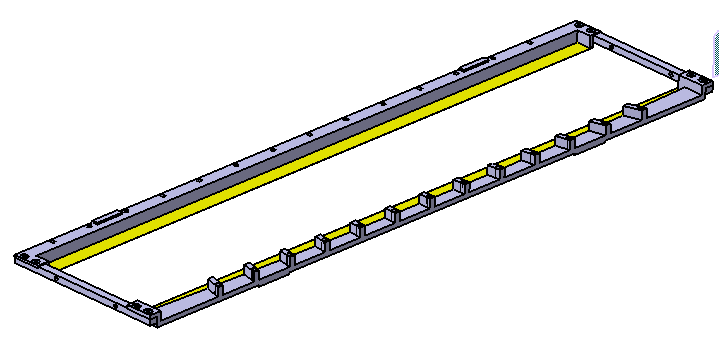 2 metal sheets (thickness= 0,12mm) tensed and glued on the frames
Crystal support frames stacking (1)
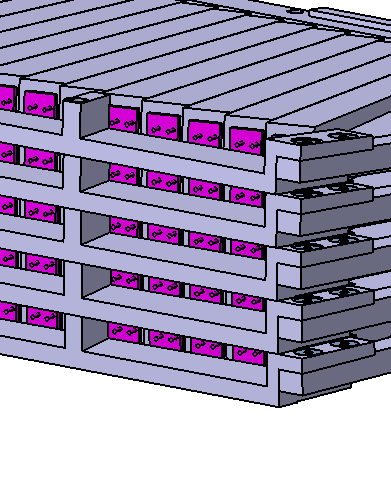 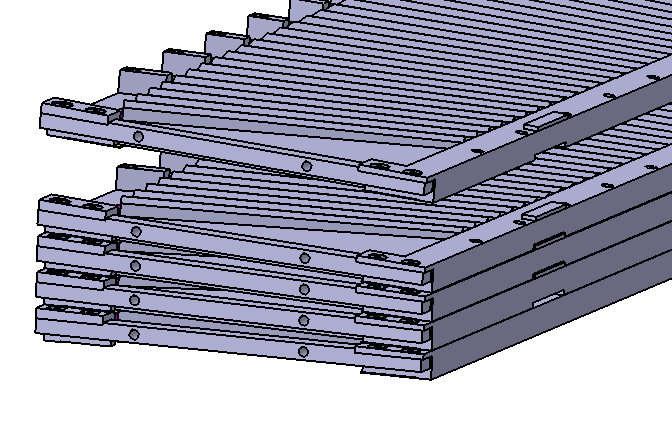 The frames are stacked one by one (APD control at each line)
Crystal support frames stacking (2)
The frames are clamped with screws
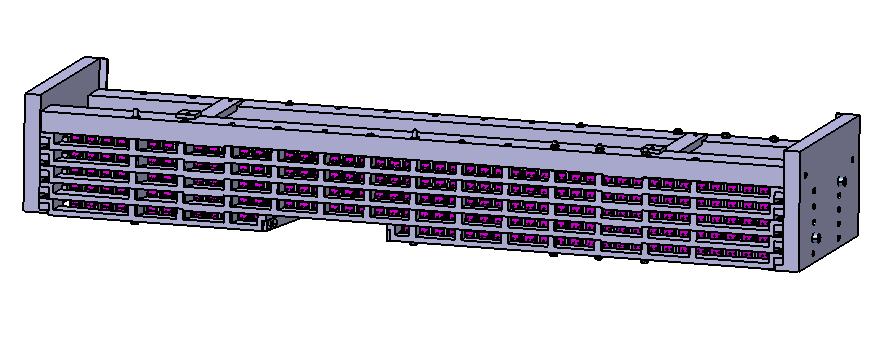 2 beams added to give more inertia at the assembly
Each side is clamped with a strong support plate
1 3 Screws on each frame
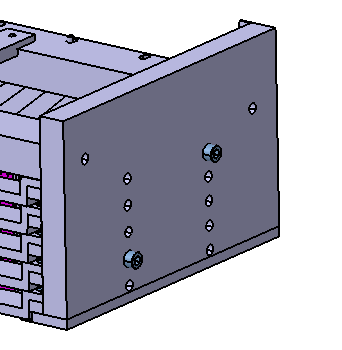 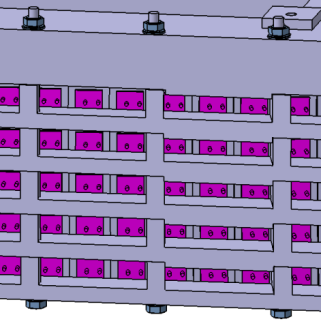 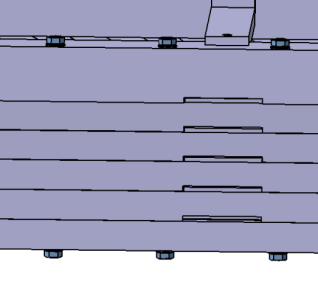 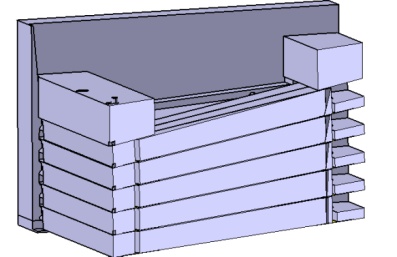 front frames
rear frames
front adjustment of the frames
Crystal support frames calculations
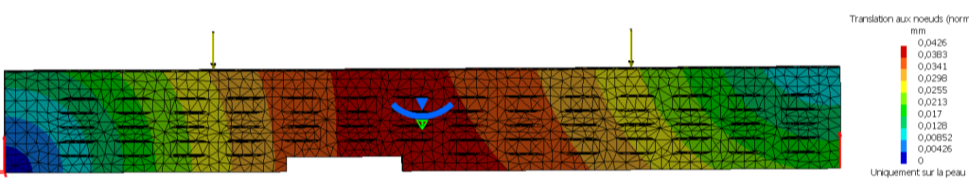 D max =0,042mm
Front frames
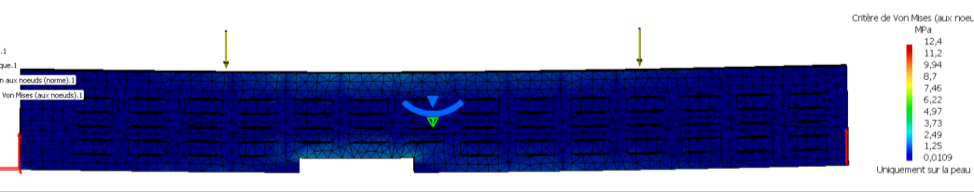 Stress max :12Mpa
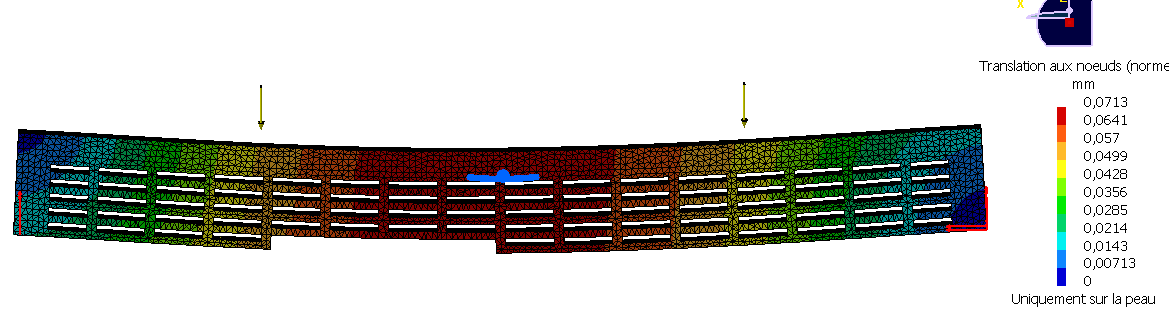 D max =0,07mm
Rear frames
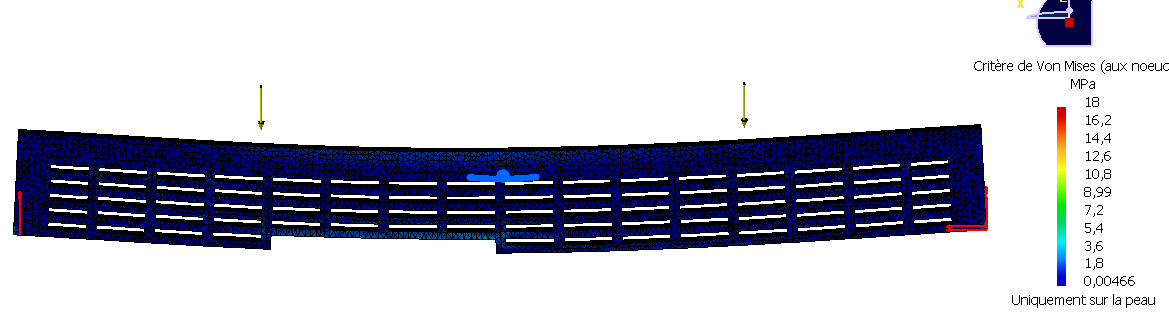 Stress max :18Mpa
Assembly design
The vacuum chamber with the ECAL
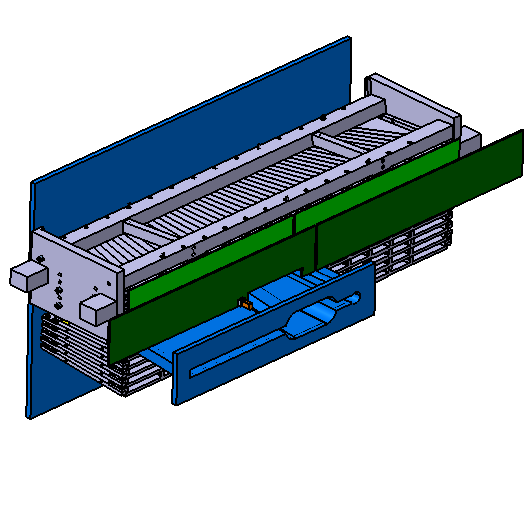 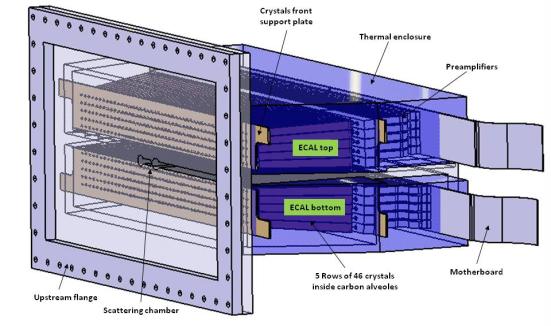 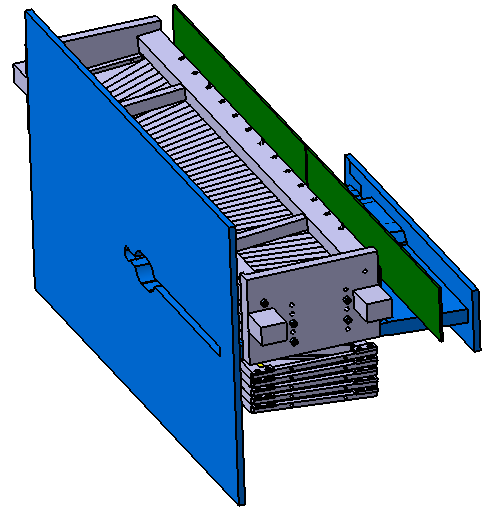 Top and bottom ECAL independent adjustment
Adjustment system for each block
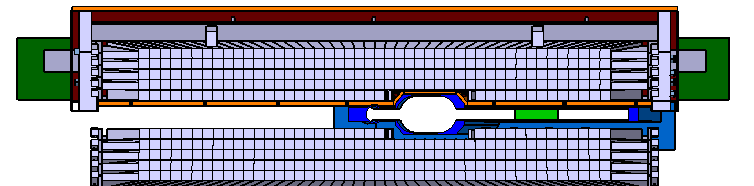 Support
The vacuum chamber with the ECAL: top view
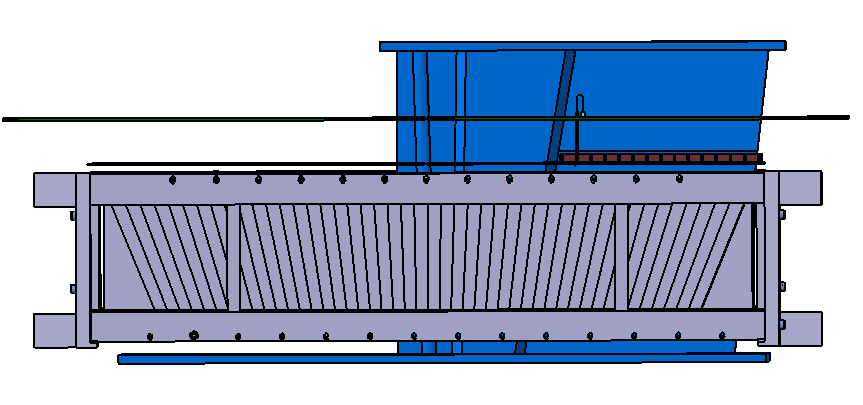 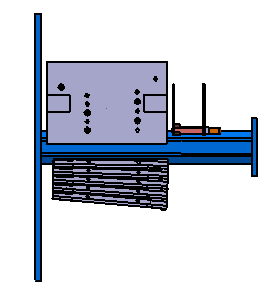 The vacuum chamber with the ECAL: front cut view
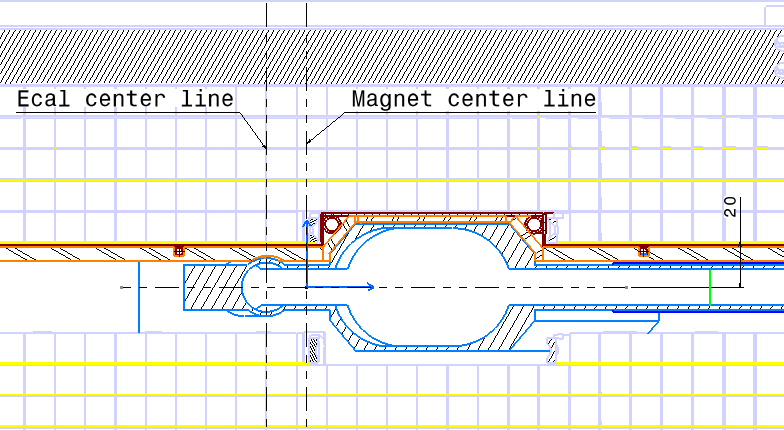 Detail of the gaps between ECAL and chamber
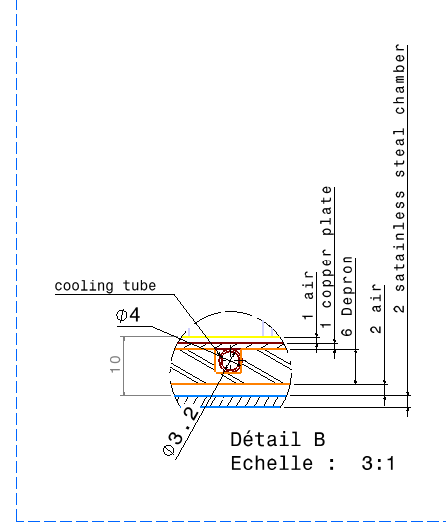 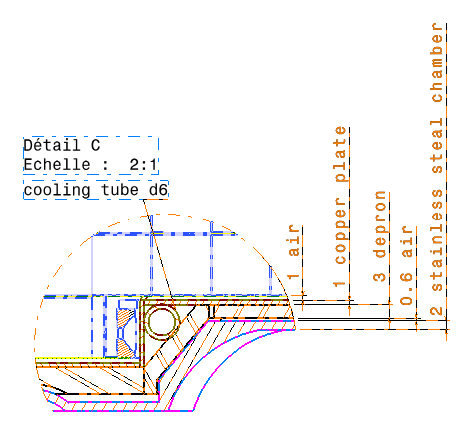 2 Connection board R + L
Connection to the preamps and read-out
2 mother board R + L
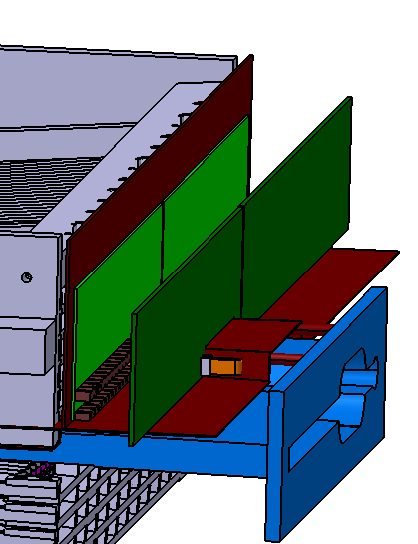 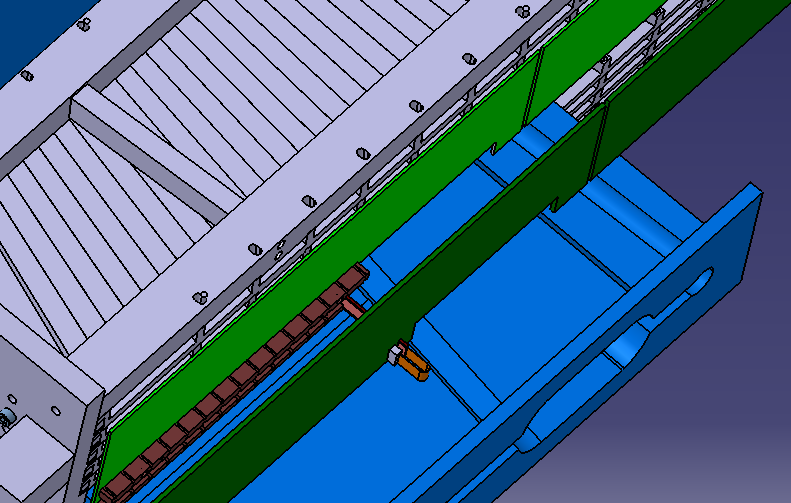 PCB
Copper plate
Connection similar to DVCS
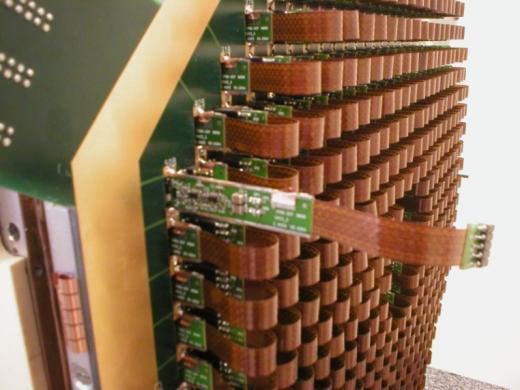 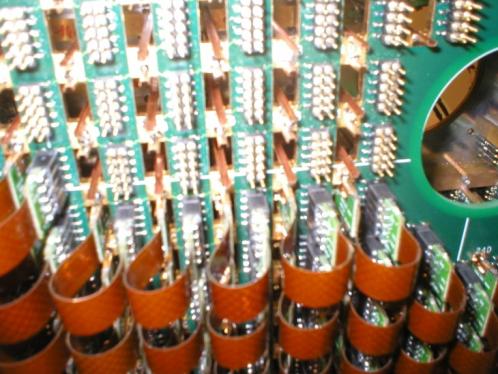 Thermal enclosure
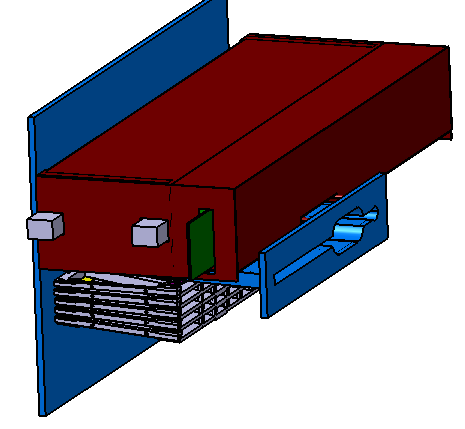 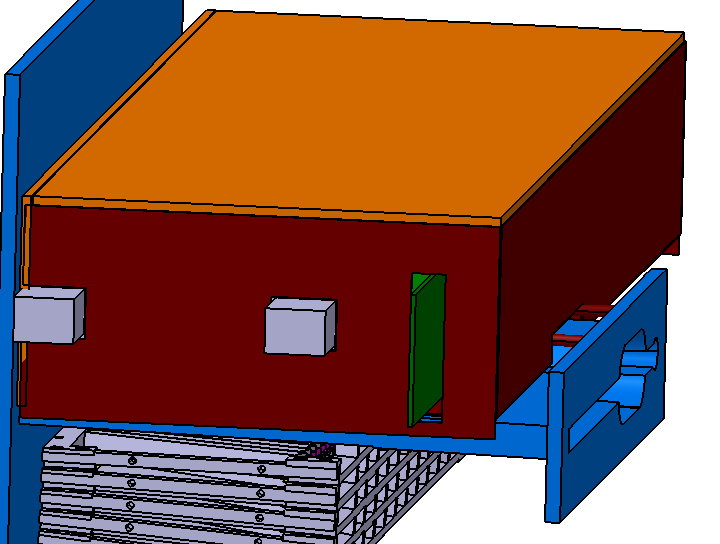 Copper plates with cooling tubes around the Ecal
6 mm foam for insulation